ДОРОЖНАЯ АЗБУКА
Совместный досуг старшей и подготовительной групп
Ребята старшей и подготовительной групп рассказали о запрещающих и разрешающих знаках дорожного движения
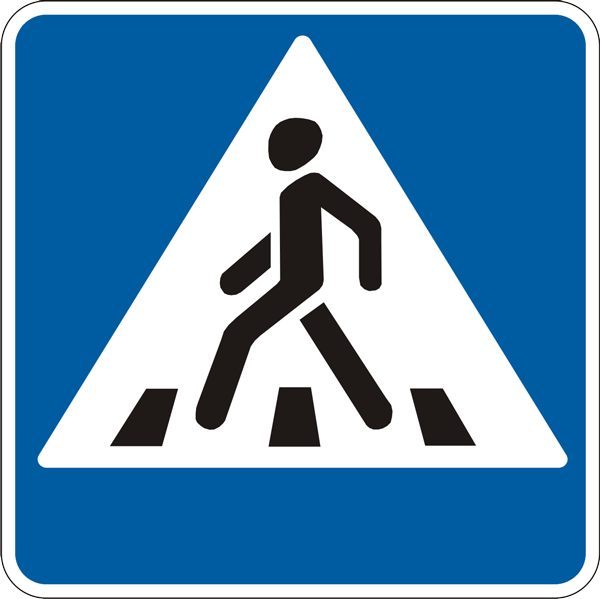 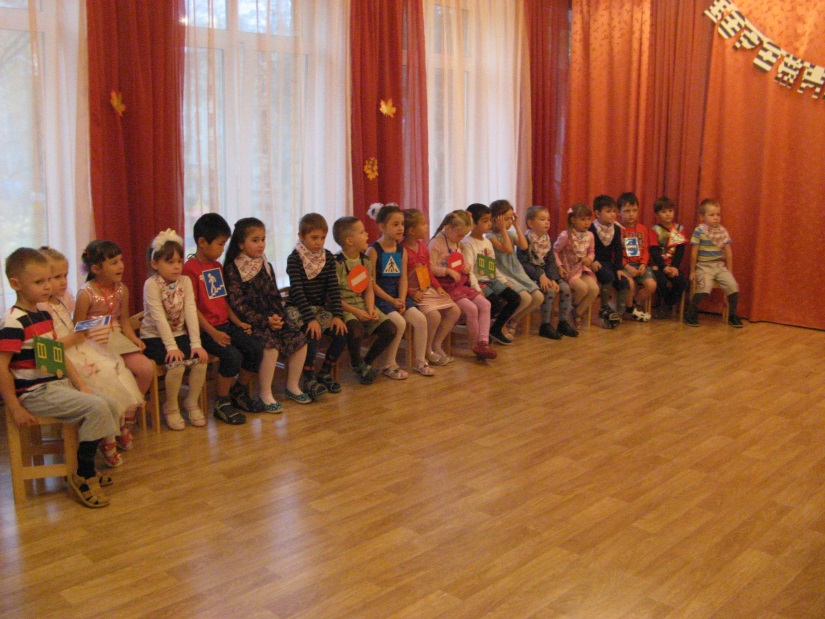 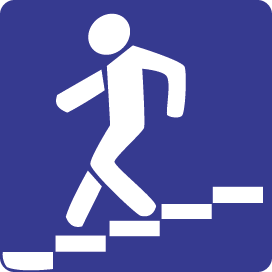 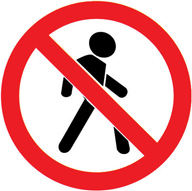 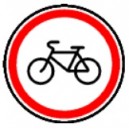 Спели замечательную песенку «Дорога не тропинка, дорога не канава. Сперва смотри налево, потом смотри направо."
В гости к ребятам пришёл СВЕТОФОР
Соревнования любителей водителей прошли под лозунгом «Тише едешь - дальше будешь"